“At the end of the day, we’re humans and we struggle with existential issues like, ‘What’s the meaning of life?’ And, ‘Who am I.’ And those sort of questions don’t go away when you get a bunch of money.”
- Brad Klontz, financial therapist and psychology professor at Creighton University
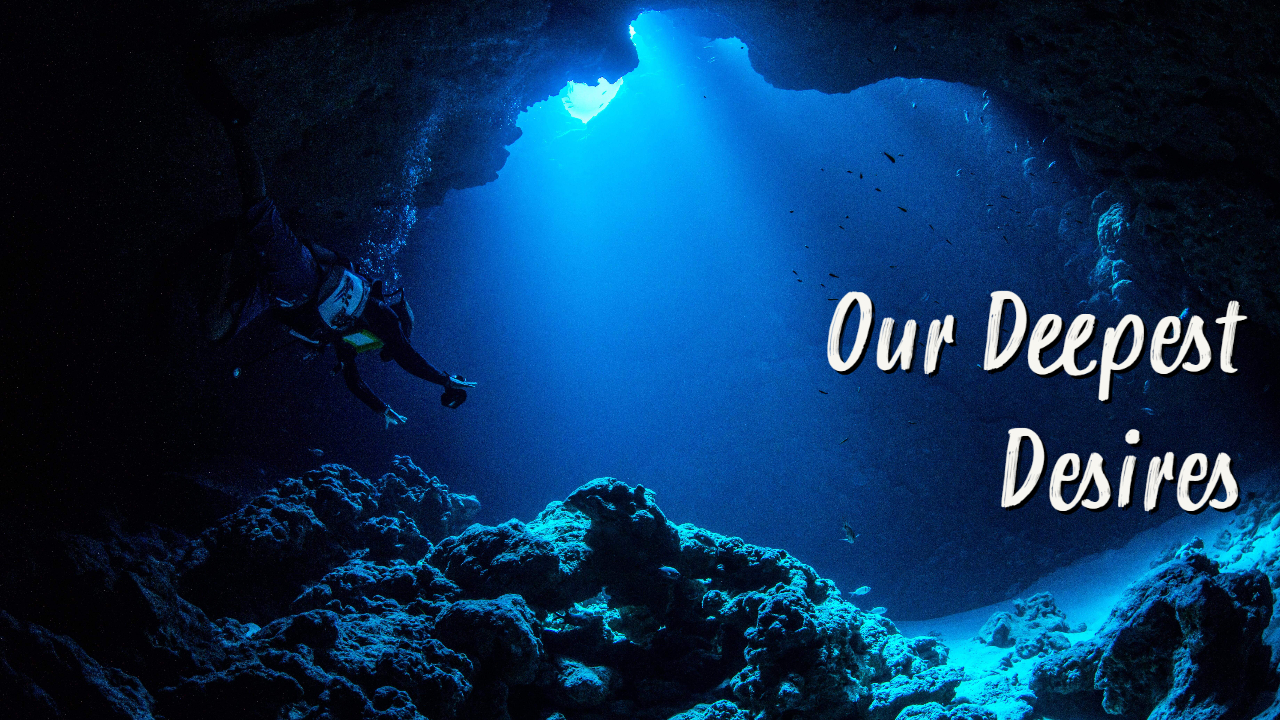 “The culture of the meritocracy is incredibly powerful. Parents desperately want happiness for their children and naturally want to steer them toward success in every way they can. But the pressures of the meritocracy can sometimes put this love on a false basis. The meritocracy is based on earned success. It is based on talent and achievement. But parental love is supposed to be oblivious to achievement. It’s meant to be an unconditional support — a gift that cannot be bought and cannot be earned. It sits outside the logic of the meritocracy, the closest humans come to grace.”
- David Brooks, professor at Yale and New York Times contributor
“If we think that love can be justified, then it may seem that the appeal to particular historical facts about a loving relationship to justify that love is inadequate, for such idiosyncratic and subjective properties might explain but cannot justify love. Rather, it may seem, justification in general requires appealing to universal, objective properties. But such properties are ones that others might share, which leads to the problem of fungibility. Consequently it may seem that love cannot be justified. In the face of this predicament, accounts of love that understand love to be an attitude towards value that is intermediate between appraisal and bestowal, between recognizing already existing value and creating that value might seem to offer a way out.
- Bennet Helm, professor of philosophy at Franklin and Marshall College
Steadfast LoveExodus 34.5-9
God is holy. It is through His mercy and that Moses is not consumed. 
God, in contrast to the gods they worshipped and even humans, has a consistent and eternal love. He’s even willing to forgive the wrongs against Him.
His love is seen with His justice as well. Those who turn to Him will not be turned away.
Moses Breaking the Tablets of the Law, Rembrandt, 1659
New Mercy Every MorningLamentations 3.13-33
Some of our suffering is from the Lord – but understanding Him and His goals, that will be our comfort.
“Though he cause grief, He will have compassion according to the abundance of his steadfast love.” (vs. 32)
God’s love does not change based on your situation.
Jeremiah Lamenting the Destruction of Jerusalem, Rembrandt, 1630
Imitating the TeacherJohn 13.31-35
The “new” command: to love one another.
Jesus’ entire life had been an example of sacrificial love – culminating in dying for all, despite our rebellion.
If Jesus taught us to love like this, how could we do anything different? Is this not how the world will recognize Christians?
Christ Washing the Feet of the Disciples, Dürer, 1508
We Can Never RepayLuke 10.25-37
Do you love people based upon their value? Do you feel loved only if you can bring something of value to the table?
The love of God breaks down every barrier.
While the Good Samaritan calls us to love like God, it also shows how God has loved us knowing our broken condition.
Flatford Mill, Constable, 1817
To love and to be loved is a deep desire.
To Christians:
To those who are struggling or don’t believe:
You are not working to earn the Lord’s love or salvation. You are living a new life because you are loved, you have already received grace, and every day you are living the way he calls you because you love Him. Being his disciples means we love as He did.
You are not valuable because of what you do for others. You are not valueless because of what other people believe about you. If you are searching to be loved even in the situations where you feel the most unlovable – the place where love is truly unconditional is in Jesus.